ZARZĄDZANIE STARTUPAMI
realizacja w ramach projektu 
NICE (Network for Inter-Institutional Cooperation in Entrepreneurial Education) 
finansowanego z programu UE Erasmus+
Co to jest „startup”?
Przedsięwzięcie oparte o pomysł założycieliMnóstwo hipotez – niewiele pewnikówOgromna rola założycieliPoszukuje sposobu zarabiania – nic nie jest do końca znaneMniejszy nacisk na wykonanie a większy na poszukiwanie modelu zarabiania na pomyśle
Definicja
Jak najbardziej pasuje ona również   do:
organizacji non-profit
nowego produktu w duż  ej firmie
innowacyjnego działu w firmie
poszukiwania nowych rynków zbytu
Istotne s ą :
innowacja
generowanie wartości – niekoniecznie w postaci finansowej
Dlaczego startupy upadają?
9 na 10 startupów nie trwa dłuż ej niż 2 lata
z pozostałych 9 na 10 nie przetrwa kolejnych 3 lat
dlaczego tak się  dzieje?
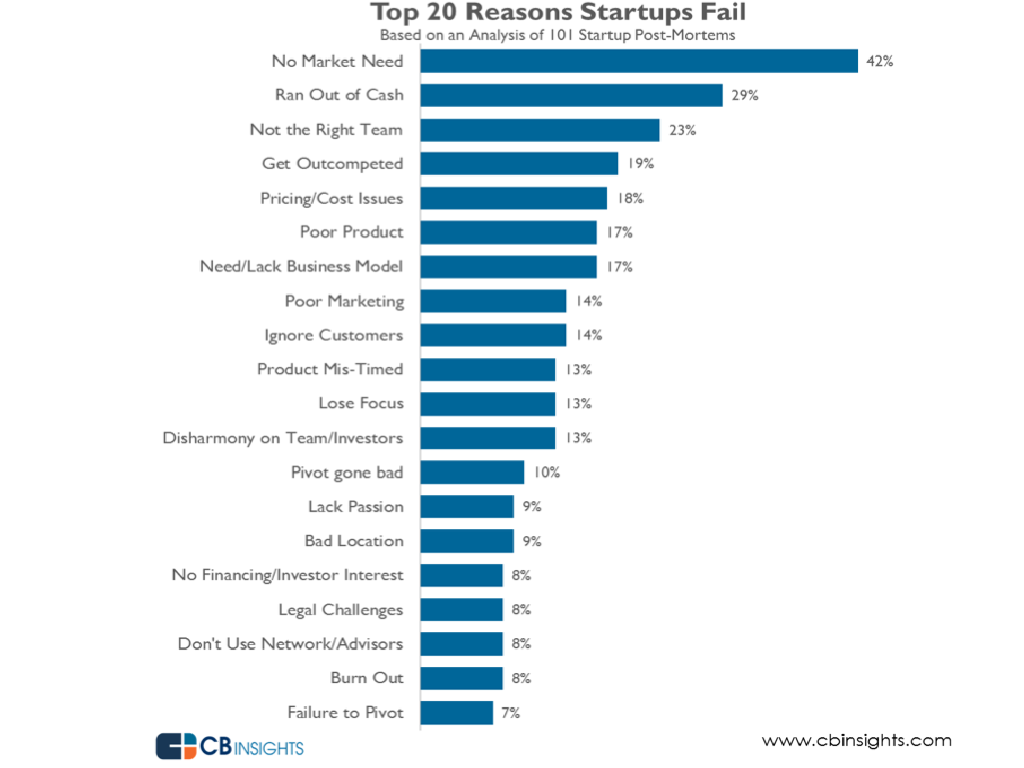 Zarządzanie zorientowane na produkt
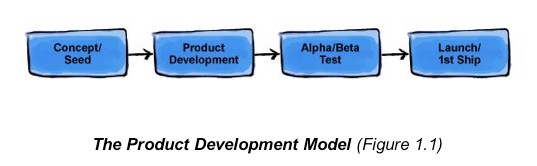 Zarządzanie zorientowane na produkt
Każda firma wprowadzająca nowe produkty na rynek używa  jakiejś formy zarządzania zorientowanego na produkt
Ten skoncentrowany na produkcie model zarządzania powstał  na początku lat 20-tych ubiegłego wieku, w połowie wieku  został wprowadzony w firmach FMCG, a pod koniec wieku  również w firmach technologicznych
Niestety okazuje się, że pasuje tylko do modelu gdzie rynek  jest dobrze zdefiniowany i stabilny, funkcjonuje konkurencja I  łatwo określić konsumenta
…czyli nie pasuje do wdrażania innowacji…
Dlaczego startupy muszą być 
zarządzan inaczej?
Startupom często zdarza się zbudować coś czego nikt nie  potrzebuje, więc nie ma znaczenia czy będzie to na czas I  zgodnie z budżetem
Dlatego celem startupa powinno być zrozumienie co  dokładnie powinno być zbudowane, czego klient naprawdę  potrzebuje
Metoda Lean Startup jest nowym podejściem do tworzenia  innowacyjnych nowych produktów, podkreślająca szybkie  podejście iteracyjne oraz wkład klienta końcowego
BUILD – MEASURE – LEARN
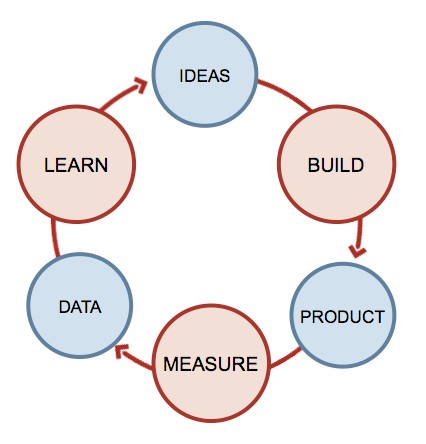 Zarządzanie projektem
a  zarządzanie startupem
W tradycyjnym zarządzaniu projektem dominuje podejście  produktowe – stąd zakres, budżet, czas (product centric  approach)
W sytuacji kiedy działamy na polu innowacji i  wielopłaszczyznowej niepewności istotne jest podejście  skoncentrowane na wyniku, a w wypadku startupów – na  kliencie końcowym (customer centric approach)
Te procesy wzajemnie się  uzupełniają
Customer Development
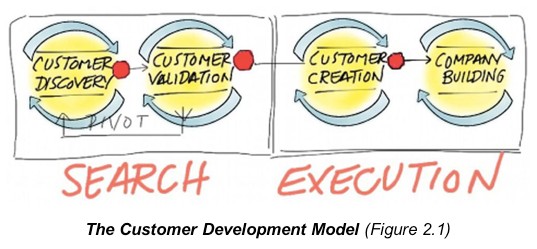 Podsumowując: czym to się różni od tradycyjnego modelu?
Błędy są OK o ile planujesz wyciągać z nich wnioski
Popełnisz błędy kilkukrotnie, zanim potwierdzisz swoje hipotezy  na temat rynku i produktu
Model iteracyjny
Krok 1	–	Customer Discovery
CEL: Dowiedzieć się kto może być klientem twojego  produktu
Dowiedzieć   się czy problem, który planujesz rozwią zać jest ważny, dla tego klienta
Bardziej formalnie – zweryfikować hipotezy dotyczące:
Problemu
Produktu
Klienta
Krok 1 – jak to zrobić?
Podstawowe hasło Customer Development to “GET OUT OF  THE BUILDING”
Założyciele projektu i zespół Product Development definiują  produkt
Rolą zespołu Customer Development jest sprawdzić, czy  istnieje rynek i klienci pasujący do tej wizji
Brzmi pozornie łatwo, ale…
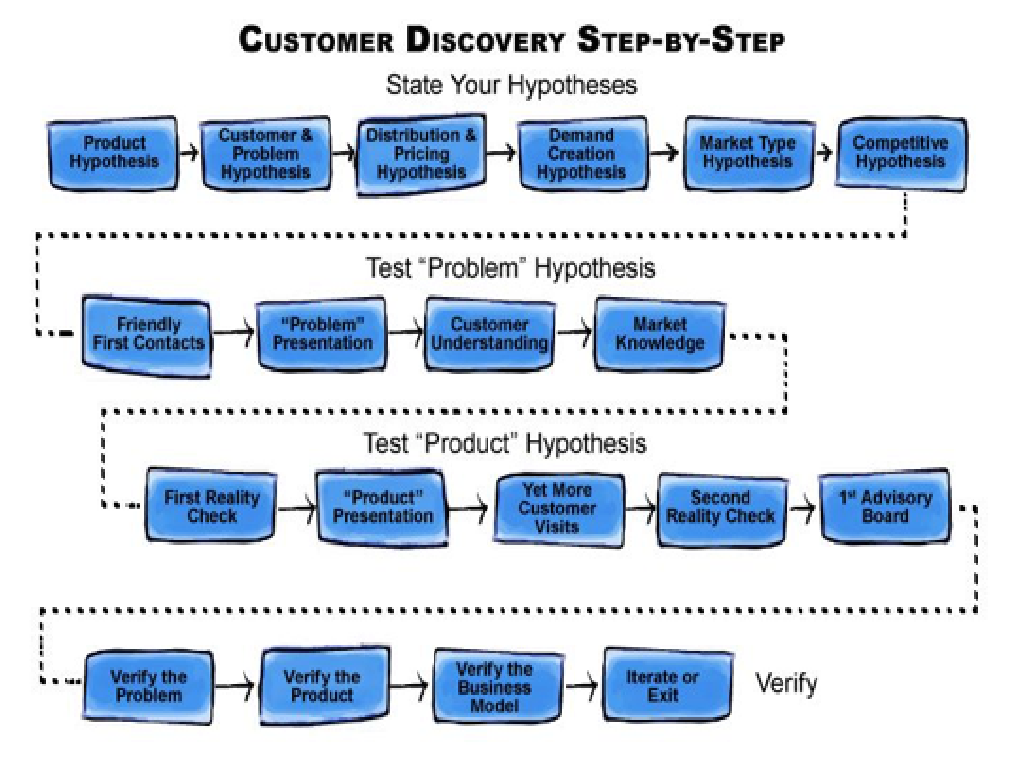 Krok 2	–	Customer Validation
CEL: Stworzenie powtarzalnej “mapy sprzedaży” dla  zespołu sprzedażowego i marketingowego, który zostanie  powołany później
“Mapa sprzedaży” (sales roadmap) opisuje procesy  sprzedażowe i powstaje z przeprowadzonych z sukcesem  sprzedaży do wczesnych klientów
Na tym etapie potwierdzasz, znalazłeś klientów, którzy  pozytywnie reagują na produkt
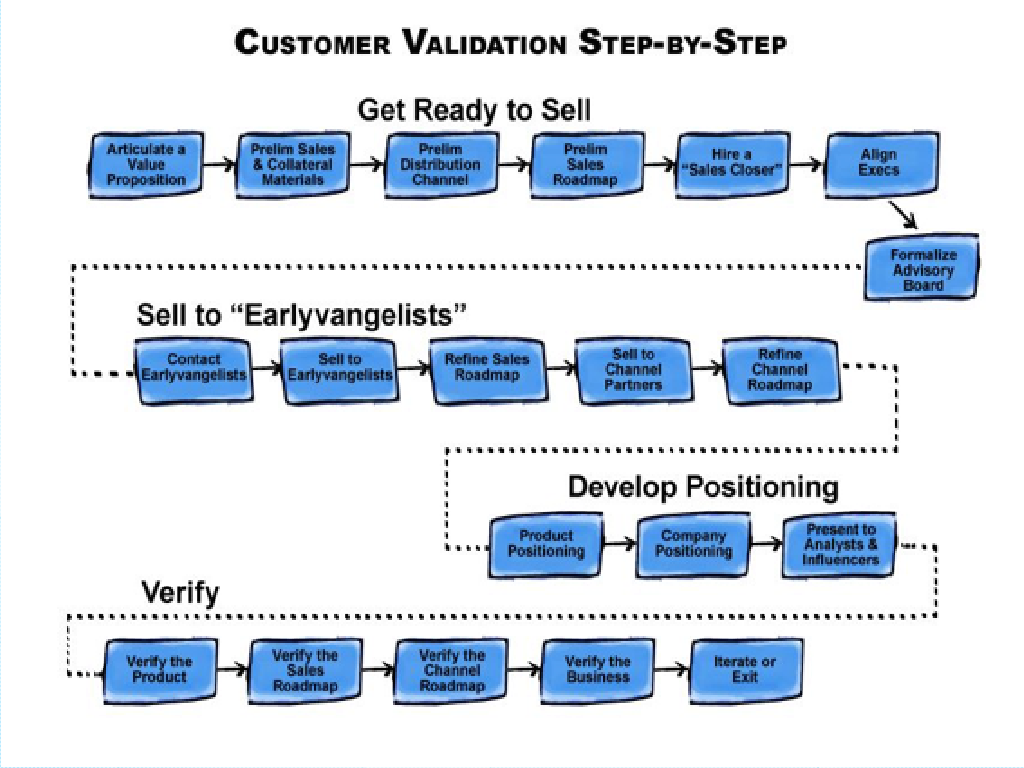 Podsumowanie kroku 1 i 2
Weryfikacja rynku
Zidentyfikowanie klientów
Test odbioru wartości produktu
Identyfikacja kupującego
Ustalenie ceny i sposobu dystrybucji produktu
Sprawdzenie cyklu sprzedażowego
Opuszczasz ten cykl tylko gdy znajdziesz:
powtarzalnych klientów
powtarzalny cykl sprzedażowy
zyskowny model biznesowy
Krok 3	–	Customer Creation
CEL: Wykorzystanie sukcesu pierwszej wczesnej sprzedaży  do budowania popytu
Zwiększenie skali sprzedaży
Wykreowanie potrzeby i skierowanie jej do lejka sprzedażowego
Zaprzęgnięcie budżetów marketingowych
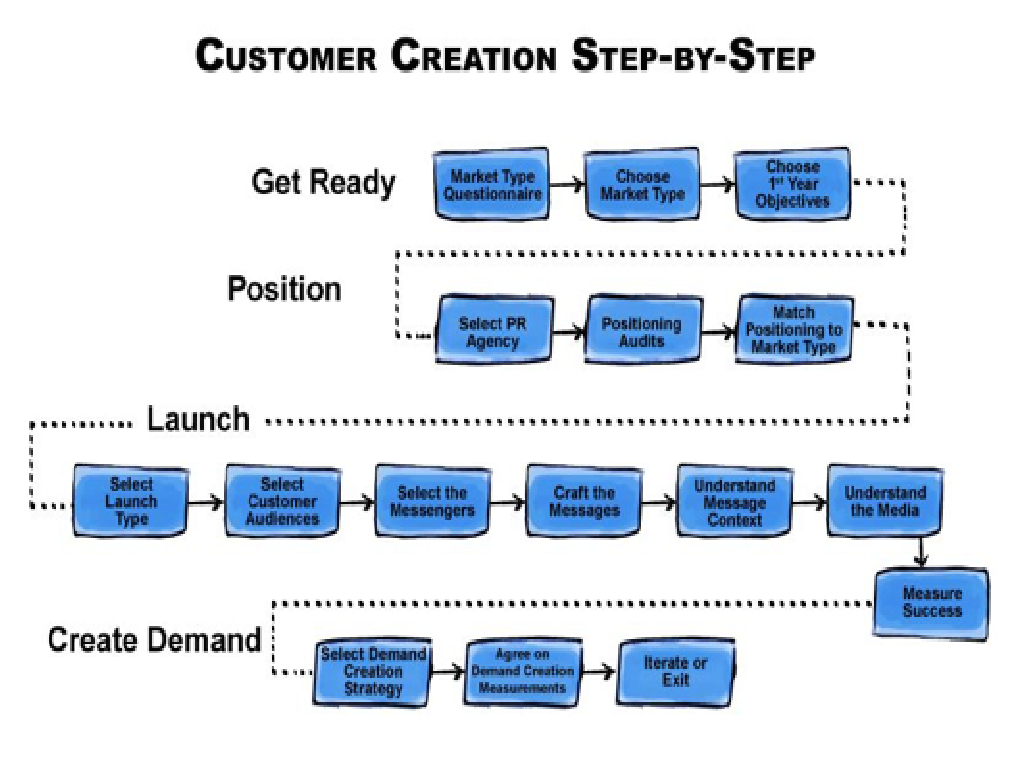 Krok 4	–	Company Building
CEL: Transformacja firmy ze zorientowanej na naukę i  poznawanie rynku, w kierunku bardziej sformalizowanym ze  strukturą działów, dyrektorów
Budowa działów zorientowanych na misję firmy (a nie na naukę)  i budowa na sukcesie wynikającym z nauki
Dotarcie do klienta masowego
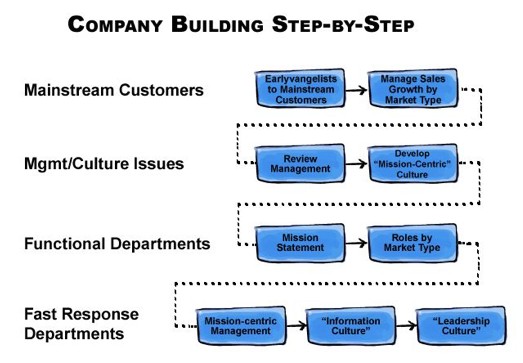 Pokochaj chaos
Aby fundamentalnie zmienić podejście do budowania statupu  należy zrozumieć, ż       e           środowisko biznesowe jest chaotyczne
Metodyka Customer Development daje narzędzia pozwalające  efektywnie działać w tym chaosie
Customer Devleopment podsumowanie
Jeden główny cel: potwierdzenie, że istnieje zyskowny,  skalowalny model biznesowy dla produktu/ firmy
Business Model Canvas
Model biznesowy
Model biznesowy opisuje jak organizacja tworzy, dostarcza i  zatrzymuje wartość
Canvas – po co?
Normalizacja sposobu opisu modelu biznesowego – tak,  aby możliwe było analizowanie i dyskutowanie na wspólnym  gruncie
Prosta i intuicyjna koncepcja, ale równocześnie pozwalająca  oddać złożoność procesów biznesowych w  przedsiębiorstwie
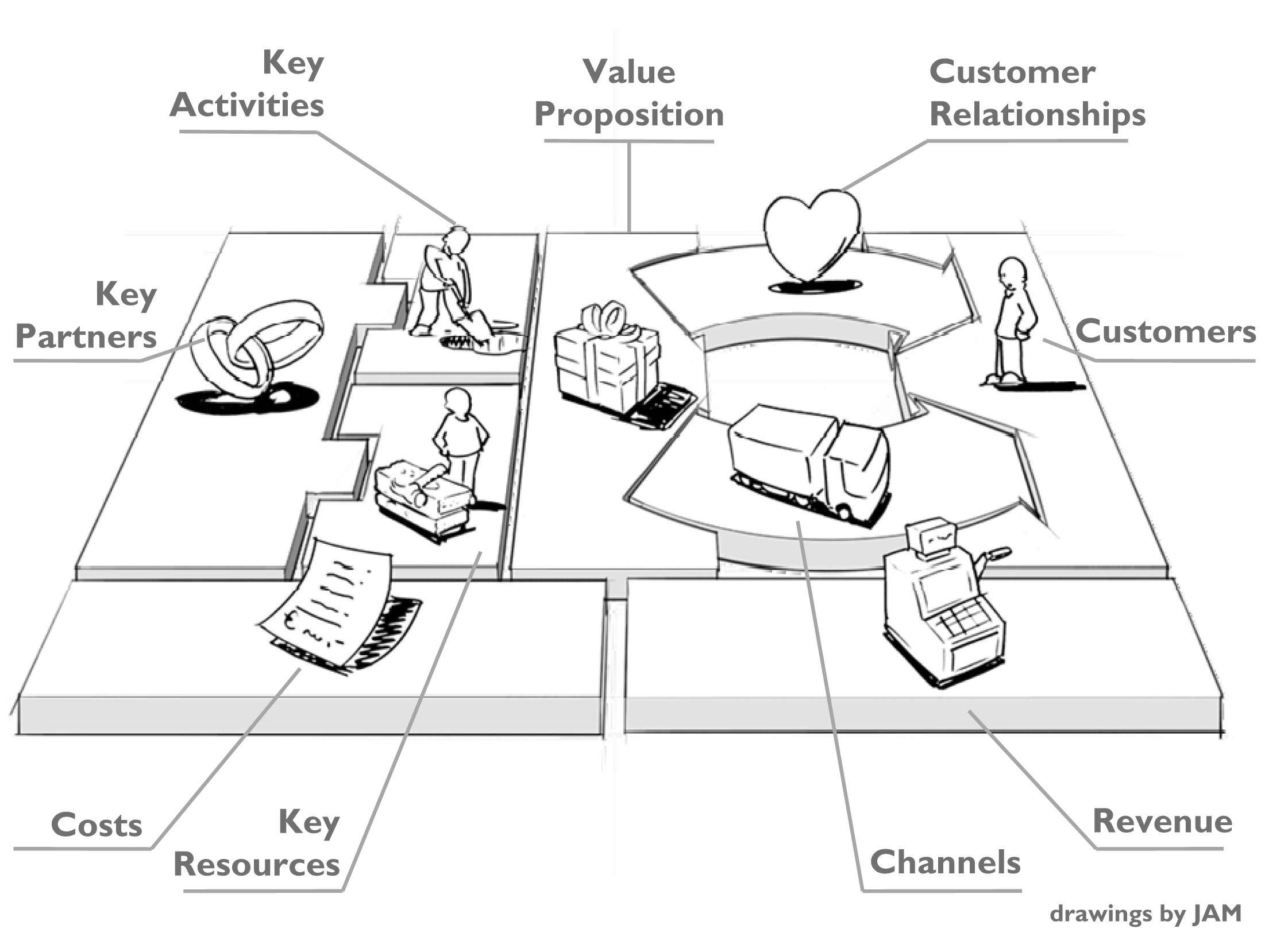 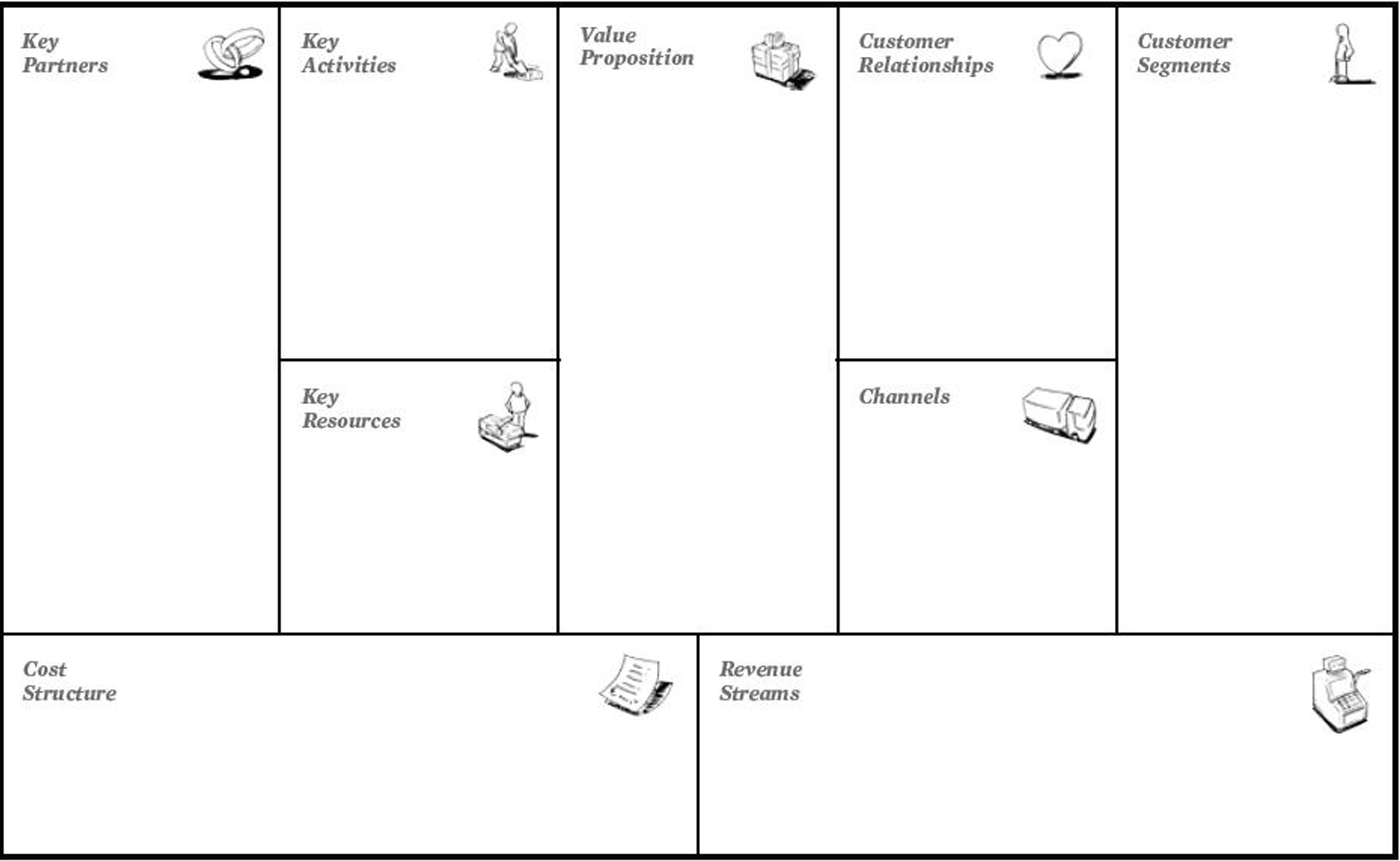 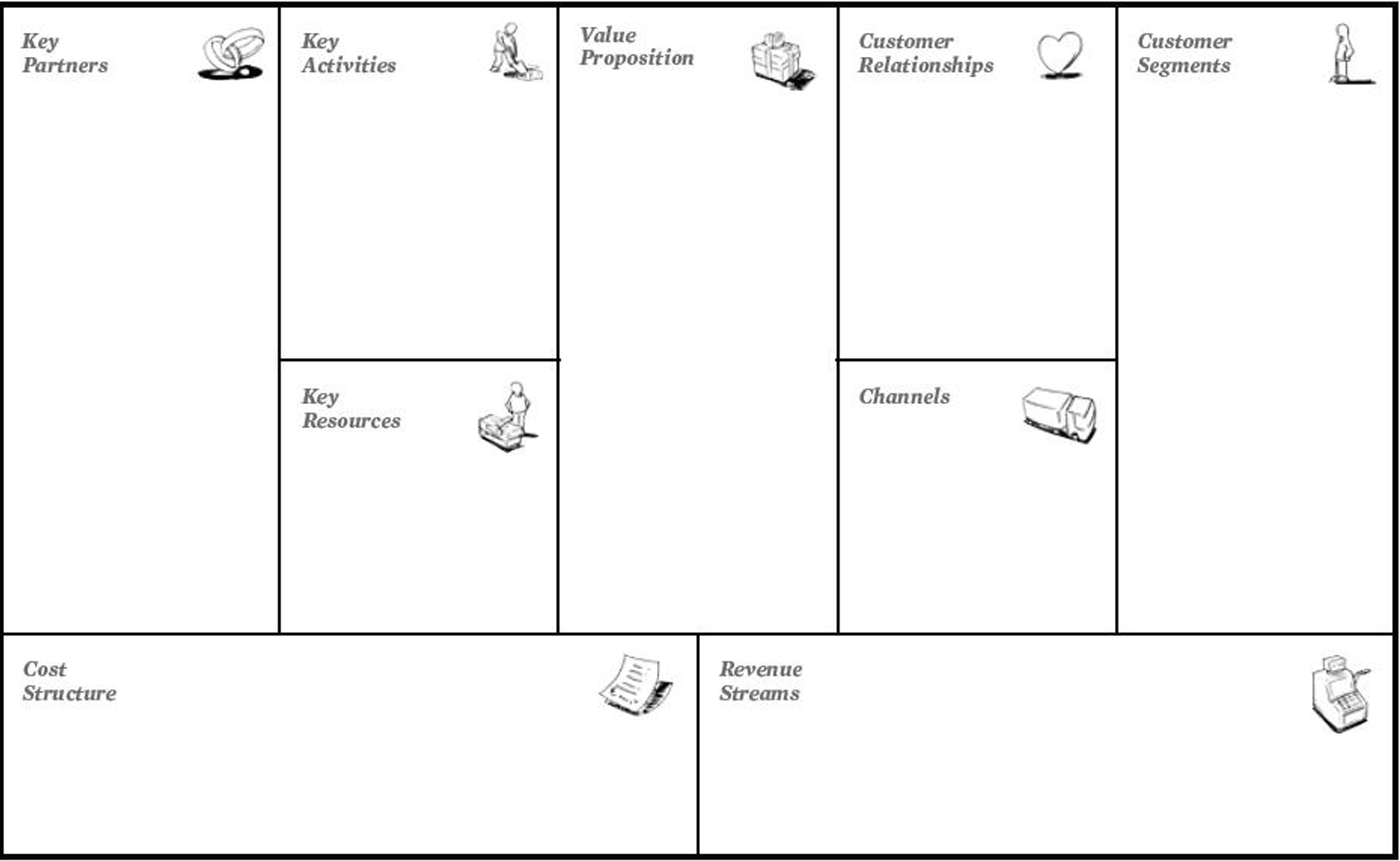 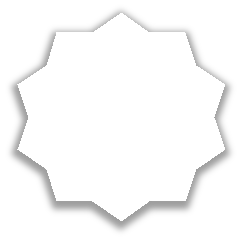 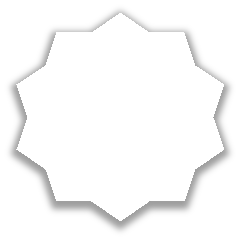 7
4
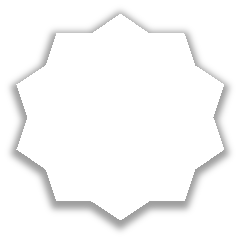 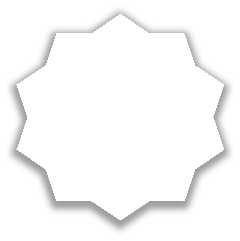 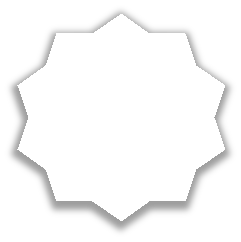 8
1
2
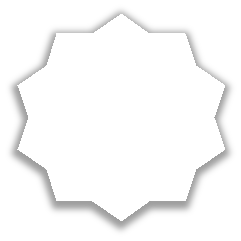 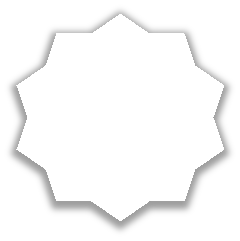 6
3
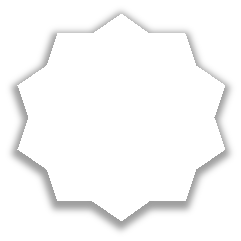 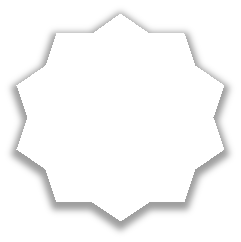 5
9
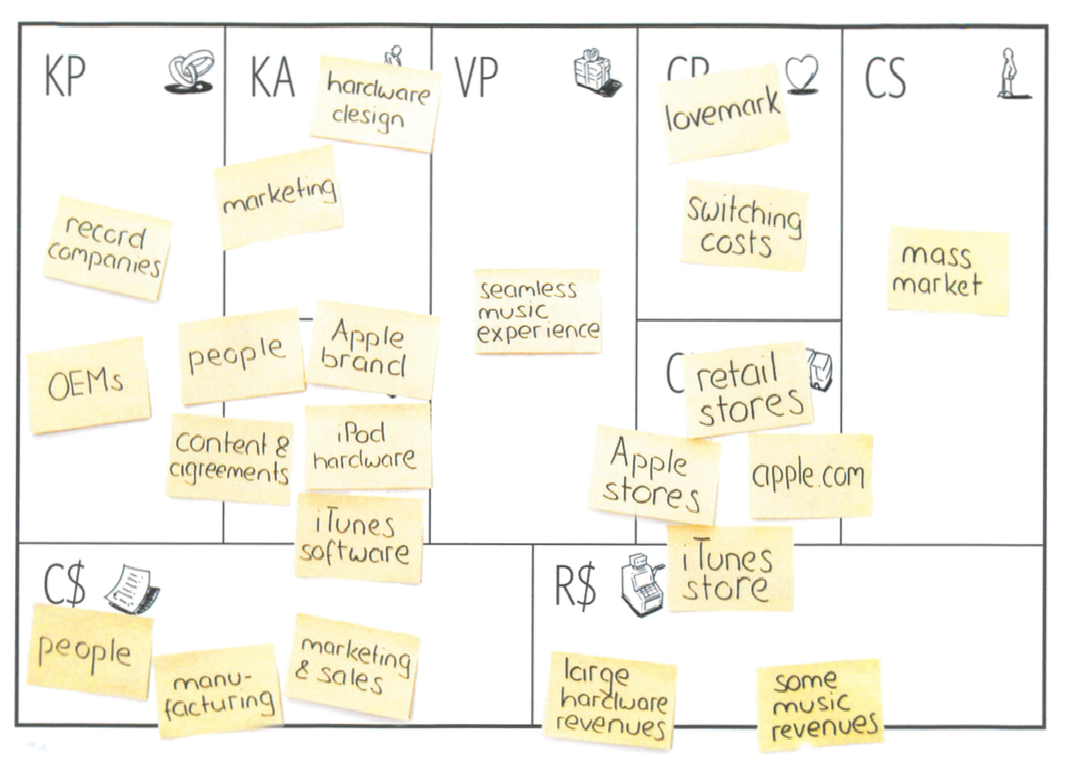 Lean	Canvas
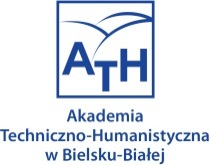 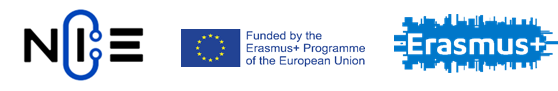 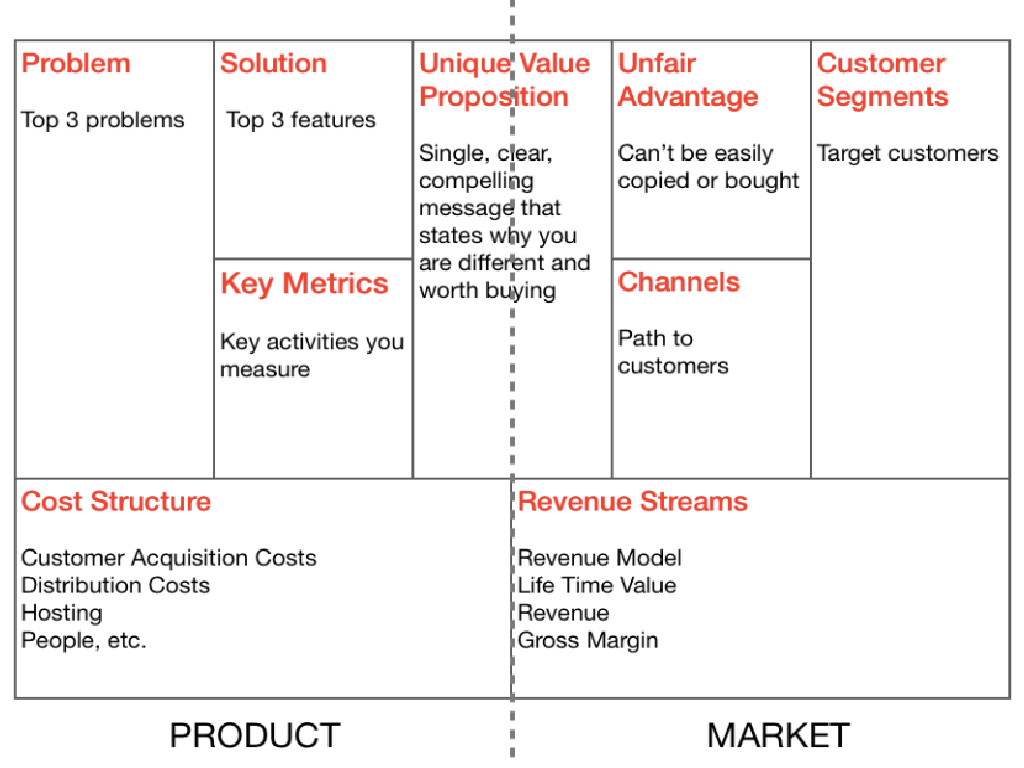 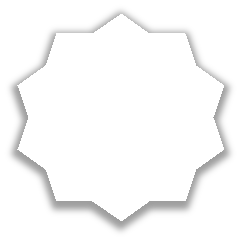 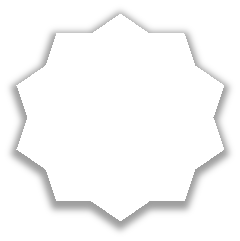 3
1
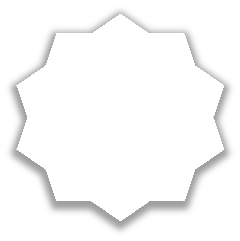 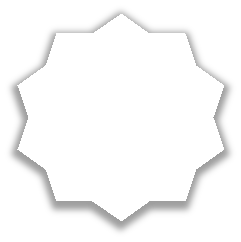 4
2
Value	Proposition	Canvas
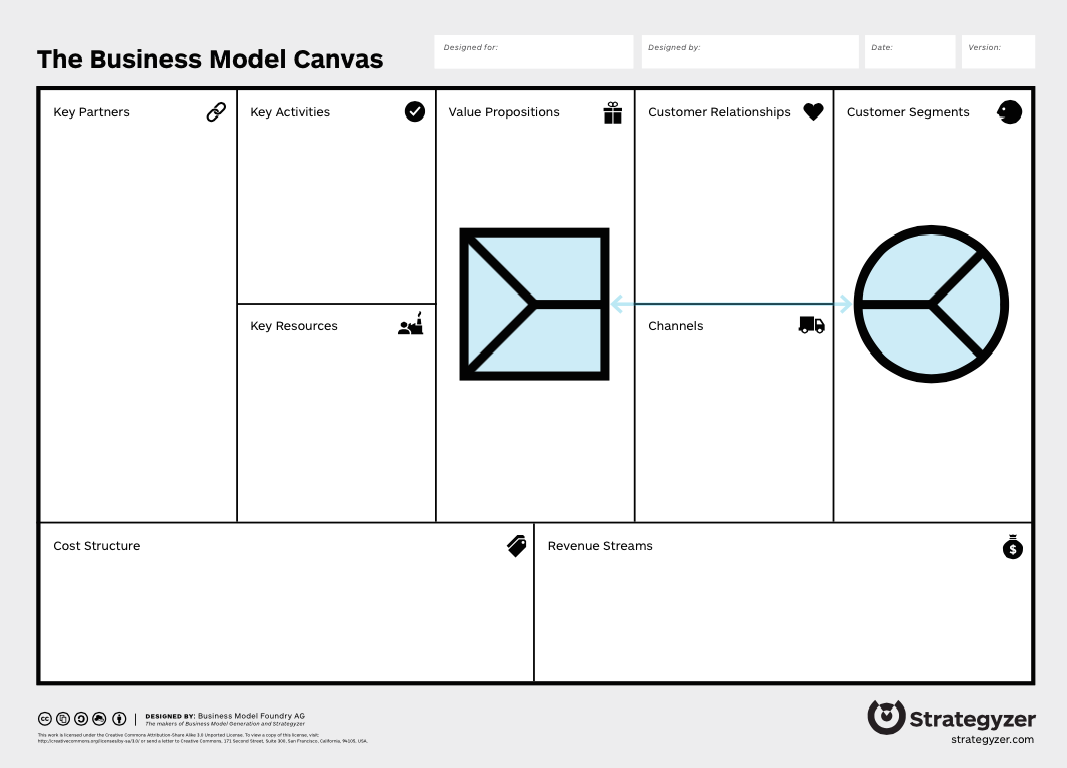 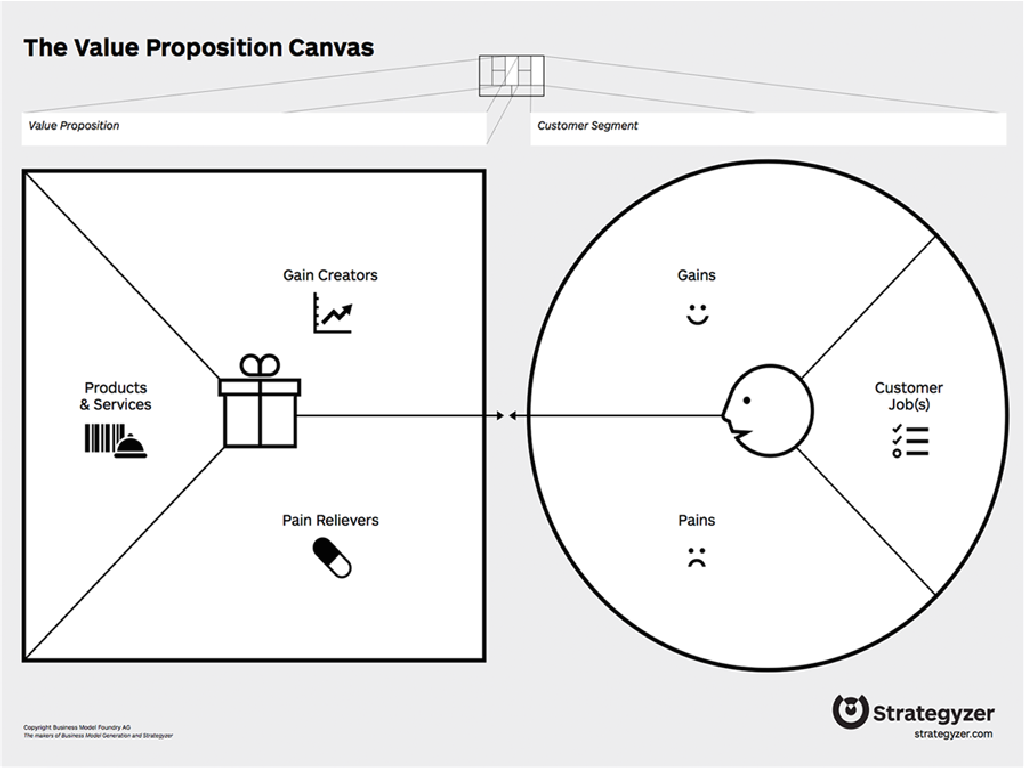 Czego możemy nauczyć się od startupów?
Podejście Lean – minimalizacja strat na każdym etapie
Kwestionowanie wszelkich założeń
Podejście iteracyjne
Mierzenie wszystkiego
Interdyscyplinarne rozwiązywanie problemów
Popełnianie błędów jest OK o ile wyciągniesz z tego wnioski
Bibliografia
Steve Blank “Four Steps To Epiphany”
Eric Ries “Lean Startup”
Ash Maurya “Running Lean”
Alexander Ostervalder “Business Model Generation”
Alexander Ostervalder “Value Proposition Design”
Dziękuję za uwagę!